К А Н А Д А
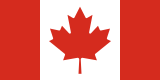 Хоть похожа на Россию, только всё же не Россия…
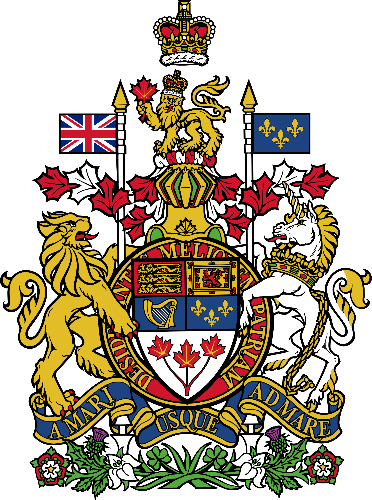 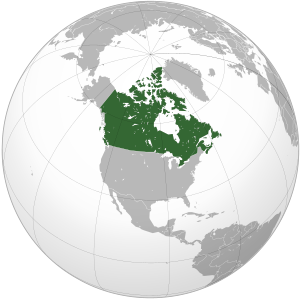 2я по территории в Мире

  шесть разных часовых поясов
  самая длинная береговая линия
  самая длинная государственная граница
  два официальных языка (а кое-где и десять)
[Speaker Notes: Сравнение с Россией по этим пунктам.
Флаг (¼, ½, ¼, про сахарный клён, единство, по бокам океаны, красный – ЮК, белый - фр).
Количество и порядок расположения концов листа были выбраны после проведения испытаний в аэродинамической трубе. Они показали, что на флаге в условиях сильного ветра меньше всего искажается изображение одиннадцатиконечного листа.
Герб (все детали, леопарды англ, лев и единорог шотл, розы-репейник-лилии-клевер).]
10 провинций + 3 северные территории
ГЕО
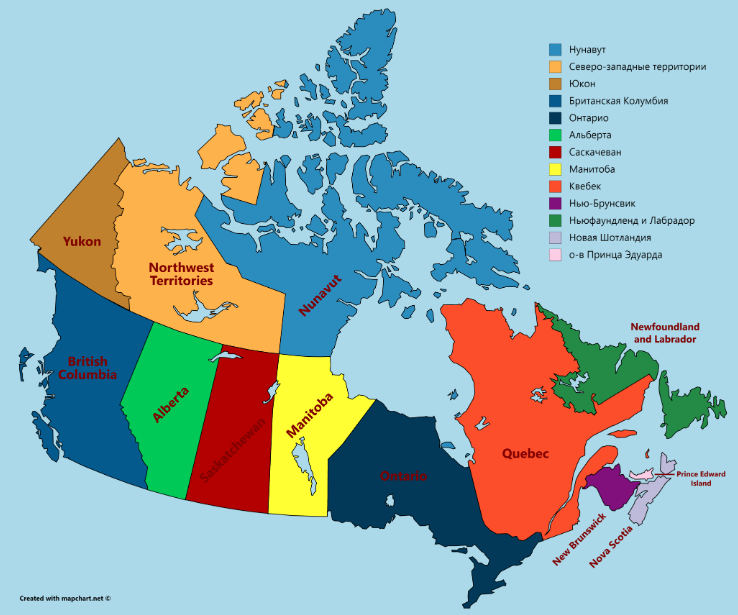 Соседи:

США
+
Дания ?
Франция??
Ресурсы:

Лес
Нефть
Вода
[Speaker Notes: Атлантические провинции – миграц. программа, рыба и морепродукты, ветер. Галифакс порт. Нбрансвик двуязычный. Ньюф и Лабр (про собак).
Квебек- отдельная лекция. Франкофоны, отличается. Олимпиада 1976 (расплата 30 лет).
Онтарио – Оттава (ударение!), Торонто (мегаполис!). Бизнес, зарплаты, работа, все национальности.
Манитоба и Саскачеван. Альберта – нефть, Калгари (олимпиада 1988).
Брит. Колумбия – природа, Ванкувер дорого, китайцы, олимпиада 2010.
Нунавут как Индонезия (33 тыс вместо 250 млн человек)
Гренландия (Дания). Сенпьер и Микелон (6 тыс Франция).
Ресурсы ГЕОлогические
нефть 13% мира, 2 место после СА, но это нефтеносные «трудные» пески
лес почти 50%, тоже всё в США
пресной воды крупнейшие запасы по озёрам, поделены между США и Канадой
В Договоре от 1944 года сказано, что «пограничные воды – бесценный ресурс, принадлежащий народам Канады и США», и что правительства обеих стран «несут ответственность за управление этими ресурсами и обеспечение безопасного и обильного снабжения чистой водой».]
История появления Канады
I. Викинги
	


II. Французы



III. Британцы







IV.  Американцы, китайцы, русские и все остальные.
1000 год - Исландия, Гренландия, Америка!Харальд Прекрасноволосый, Эрик Рыжий и его сын Лейф Эрикссон.
	
	
	XV-XVI века – итальянцы и португальцы на службе у разных стран
	1600 – французы (Жак Картье – название Канада, первое поселение в Квебеке)
	
	1610 – на Ньюфаундленде.
	Столкновения местного масштаба.
	Семилетняя война 1756-1763 (в Европе и Америке).
	Парижский мир и переход Канады под Великобританию.
	Первая мировая, независимость, Вторая мировая (подъём экономики, заказы). 
	


	Современная многонациональная страна,
	огромное количество европейцев и азиатов,
	сохраняющееся в общинах коренное население.
[Speaker Notes: В 1000 году викинги (Харальд погнал из Европы: Исландия, Гренландия, Ньюфаундленд).

Канада открыта примерно в те же 1600-е, как и Австралия!
Сначала французы (Картье, «каната»), затем в 1610 англичане (Ньюф).

Коренного населения (аборигены, native people, first nations) было около 1 млн.
Повторявшиеся вспышки европейских инфекционных заболеваний (грипп, корь, оспа, к которым у индейцев не было естественного иммунитета), в сочетании с другими эффектами от контакта с европейцами, в результате привели к вымиранию от 40 % до 80 % коренного населения. Коренные народы Канады включают индейцев (жители вест-Индии, ошибка Колумба ~1500), эскимосов (Гренландия, Нунавут, Аляска, Чукотка) и метисов.]
Современная Канада и её плюсы
Цена/качество образования

Бесплатная медицина почти для всех

Вежливость, толерантность ко всем

Огромные возможности для туризма

Перспективы развития северных территорий
[Speaker Notes: Образование по сравнению с США.

Медицина для резидентов бесплатная (сравнение с США и Россией).

Чемпионат мира по вежливости (2 место).

Туризм (нац. парки, горные лыжи, кэмпинг).

Северные территории (нефть? водные ресурсы? экология).]
Современная Канада и её проблемы
Зависимость от мигрантов

Зависимость от США

Сверхтолерантность, легализация спорных моментов (drugs, LGBTQ+)

Жизнь коренного населения (indigenous)

Огромные неосвоенные территории

Долги, кредиты государства
[Speaker Notes: Почти нет настоящих канадцев, своей культуры, истории.
Мультикультурализм, проблемы взаимопонимания.
Многие уехали в пандемию на Родину.
На США завязана экономика, грозный сосед – представьте, у вас такой…
Проблема с озёрами – отдельный вопрос регулирования, как делят.
Наркоманы, трансгендеры, фрики, прочие. Супертолерантность общества. Свобода – это круто, но полная свобода – не очень круто.
История отношения к местным племенам (тогда, потом и сейчас). Сколько их, как живут. Аля.
«Облава шестидесятых», в приёмные семьи, в интернаты (как в Австралии «украденное поколение», как в США переселение «дорога слёз»).
Потом в Канаде признали свою вину, выплачивали компенсации семьям.
Всё население на юге, север не освоен и не комфортен для проживания.
Внешние долги (сравнение с Россией, США, регионами).]
Канадские брэнды
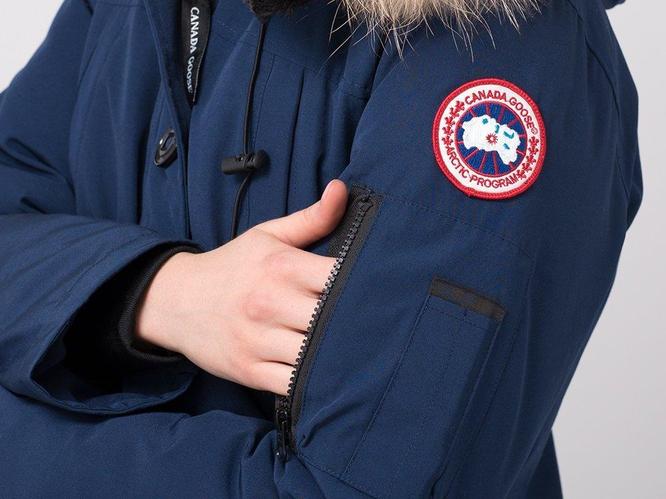 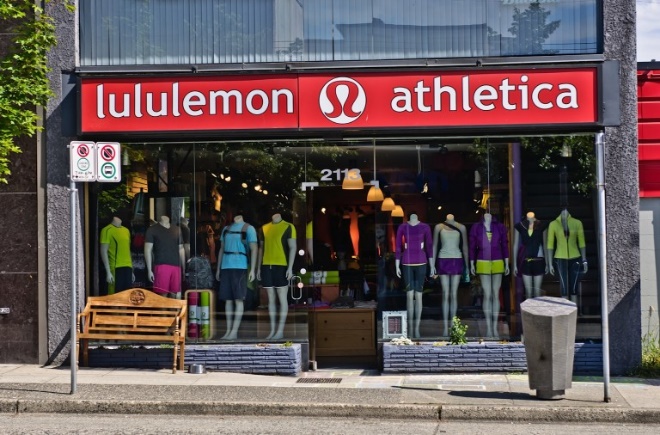 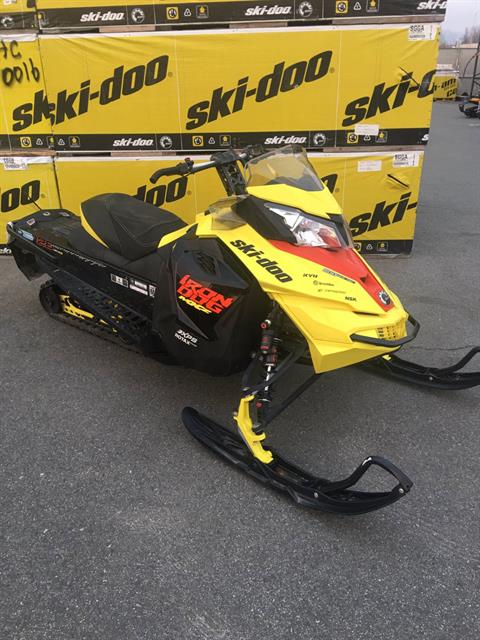 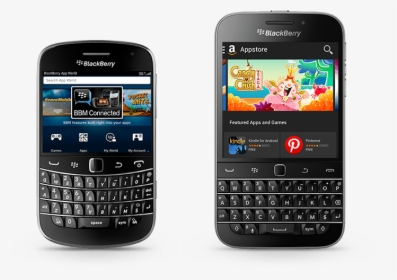 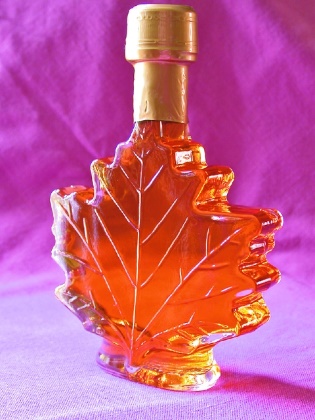 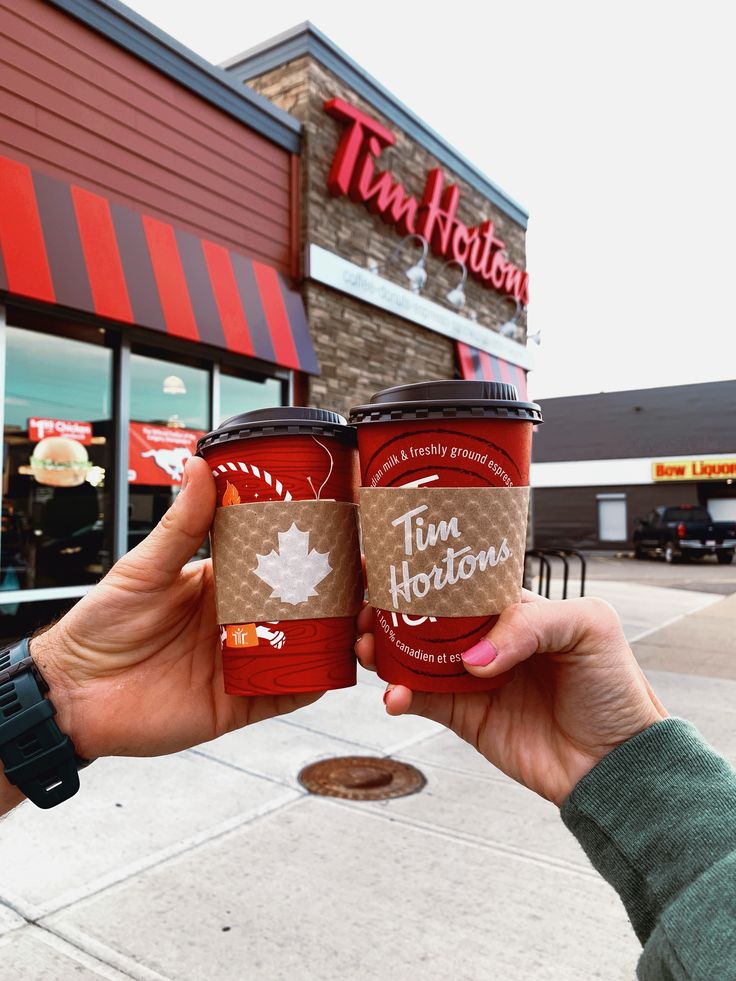 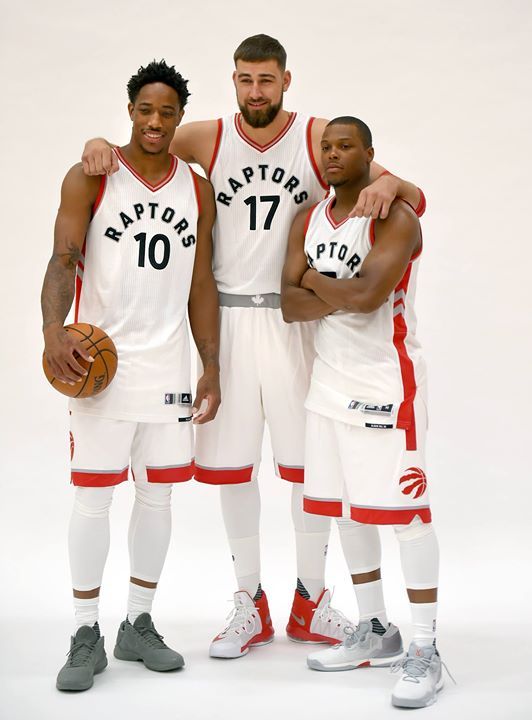 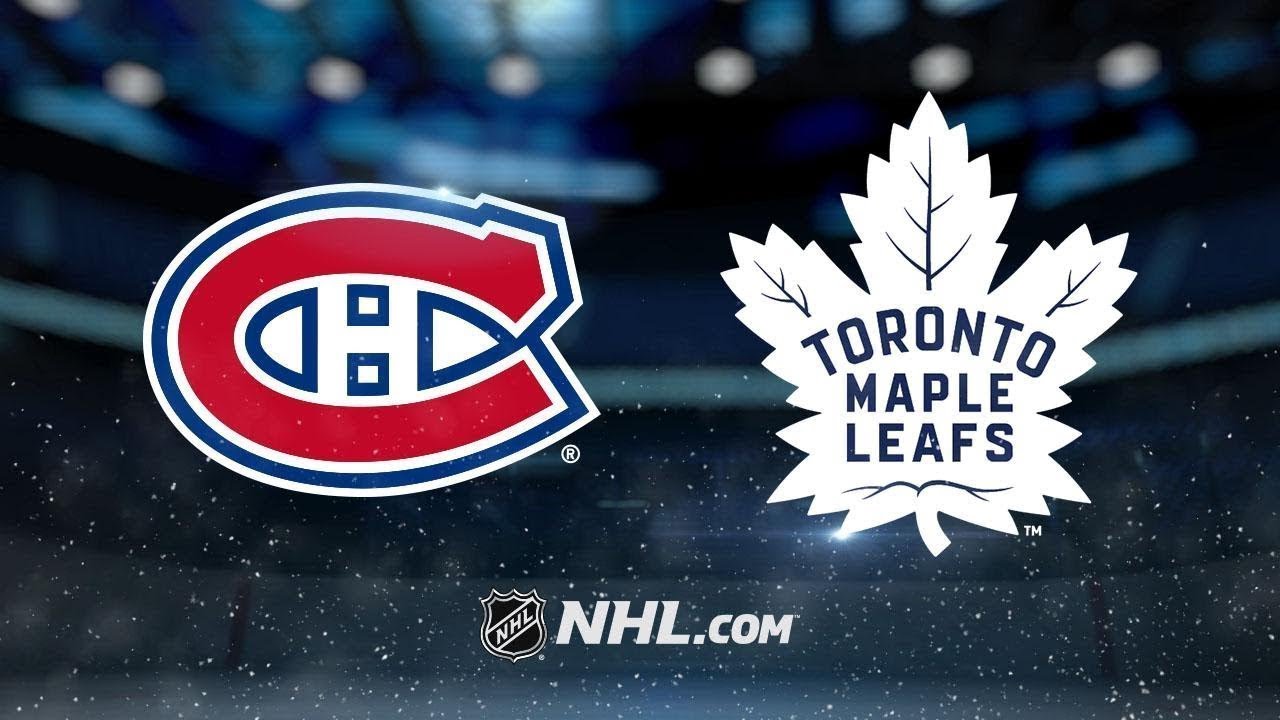 [Speaker Notes: Лулулемон – для спорта и йоги, неожиданный успех.
Бомбардье – остались только вездеходы (самолёты и поезда продали)
Тим Хортонс – хоккеист, больше 50% рынка кофе и сдобы, 22% пищевого сектора.
Канада Гус – пуховики по всему миру.
Блэкберри – семейство кнопочных телефонов.
Кленовые сиропы.
НХЛ и НБА (США-Канада), неожиданная победа Рапторс в 2019. сборная Канады на ЧМ 2021.
Олимпиады 1988 Калгари, 2010 Ванкувер, Монреаль 1976 (провал, 30 лет расплаты).]
Канадские музыканты
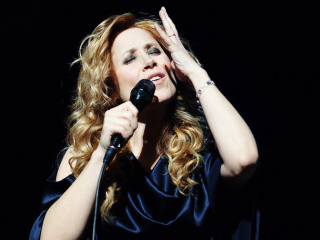 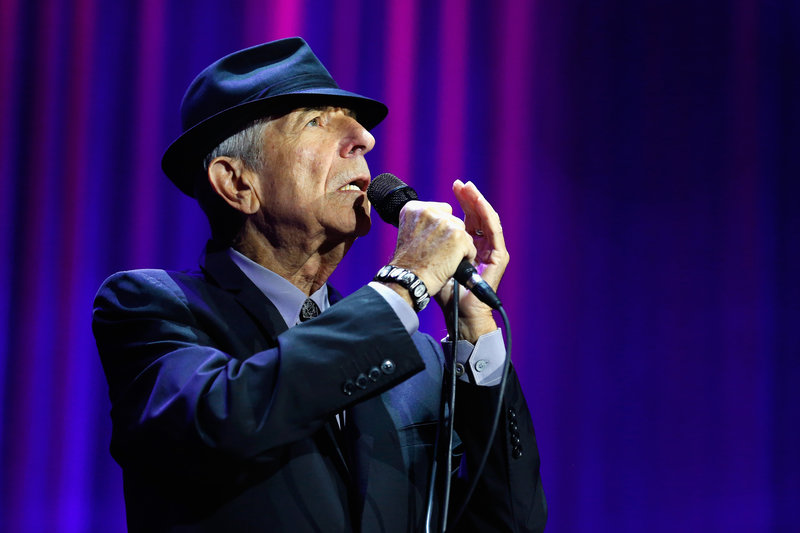 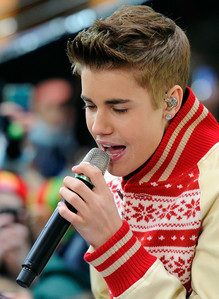 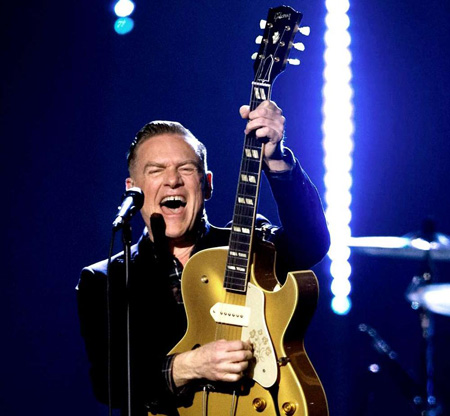 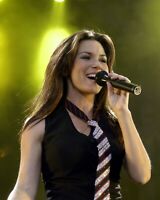 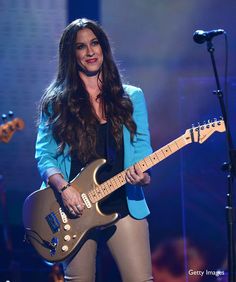 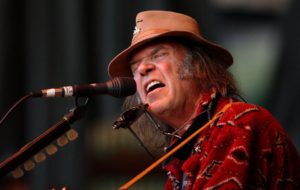 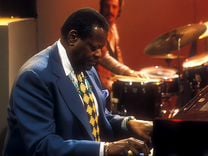 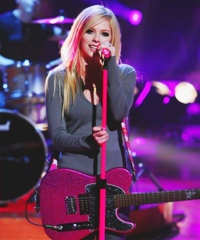 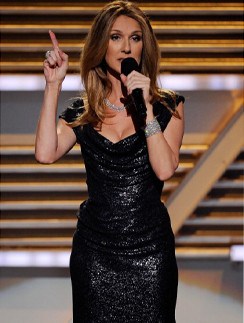 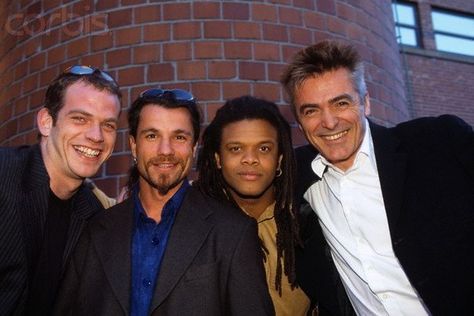 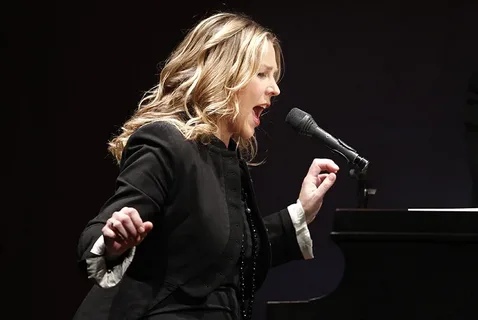 [Speaker Notes: Оскар Питерсон (джазовый пианист), Леонард Коэн (поэт, писатель, певец, сложные тексты),
Нил Янг (блюз, кантри, фолк, благ. фестивали), Дайана Кролл (джаз, фо-но, 5 премий Грэмми),
Брайан Адамс (рок-музыкант, фотограф),  Селин Дион (в многодетной семье в провинции Квебек,
Дион в подростковом возрасте стала звездой во франкоязычном мире после того, как её
менеджер и будущий муж заложил свой дом, чтобы профинансировать её первую запись;
одна из самых продаваемых и высокооплачиваемых, My Heart Will Go on, Евровидение 1988 Швейцария),
Гару+Брюно+Даниэль+Люк (Нотр Дам, все эти канадцы, история Гару по барам),
Аланис Морисетт (певица, автор, 7 Грэмми), Лара Фабиан (Евровидение 1988 Люксембург),
Авриль ЛавинЬ (певица, автор, вегетарианка, благотворитель, против наркотиков),
Джастин Бибер (канадский поп-R&B-певец, автор песен, музыкант, актёр, 1 Грэмми),
Шанайа Твейн (одна из самых успешных современных исполнителей кантри и поп-музыки).]
Sorry for taking ur time)
Peter
Excusez-moi pour la longue histoire !
Pierre



Всем спасибо за внимание.
Петя
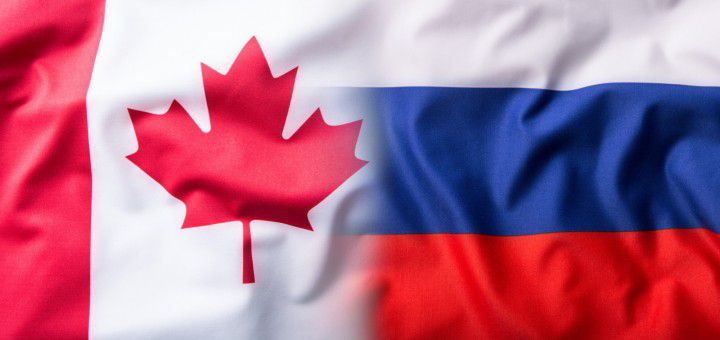